Skąd się biorą produkty ekologiczne?Program Państowej Stacji Sanitarno – Epidemiologicznej0a
Kamila Pasternak - Opalko
Skąd się biorą produkty ekologiczne.
Dzieci z grupy 0a wzięły udział w programie
Państwowej Stacji Sanitarno – Epidemiologicznej pt. „Skąd się wziłeły produkty ekologiczne. 
Oglądały film dokumentalny dla dzieci o produktach ekologicznych: jak je odróżnić, skąd się biorą, czy są zdrowe?
Następnie wykonały plakat     z symbolem produktu ekologicznego oraz namalowały zdrowe, smaczne produkty ekologiczne, które lubią jeść. Zajęcia bardzo podbały się dzieciom i zdobyły dużą wiedzę na temat zdrowego jedzenia.
Dzieci prezentują swój plakat.
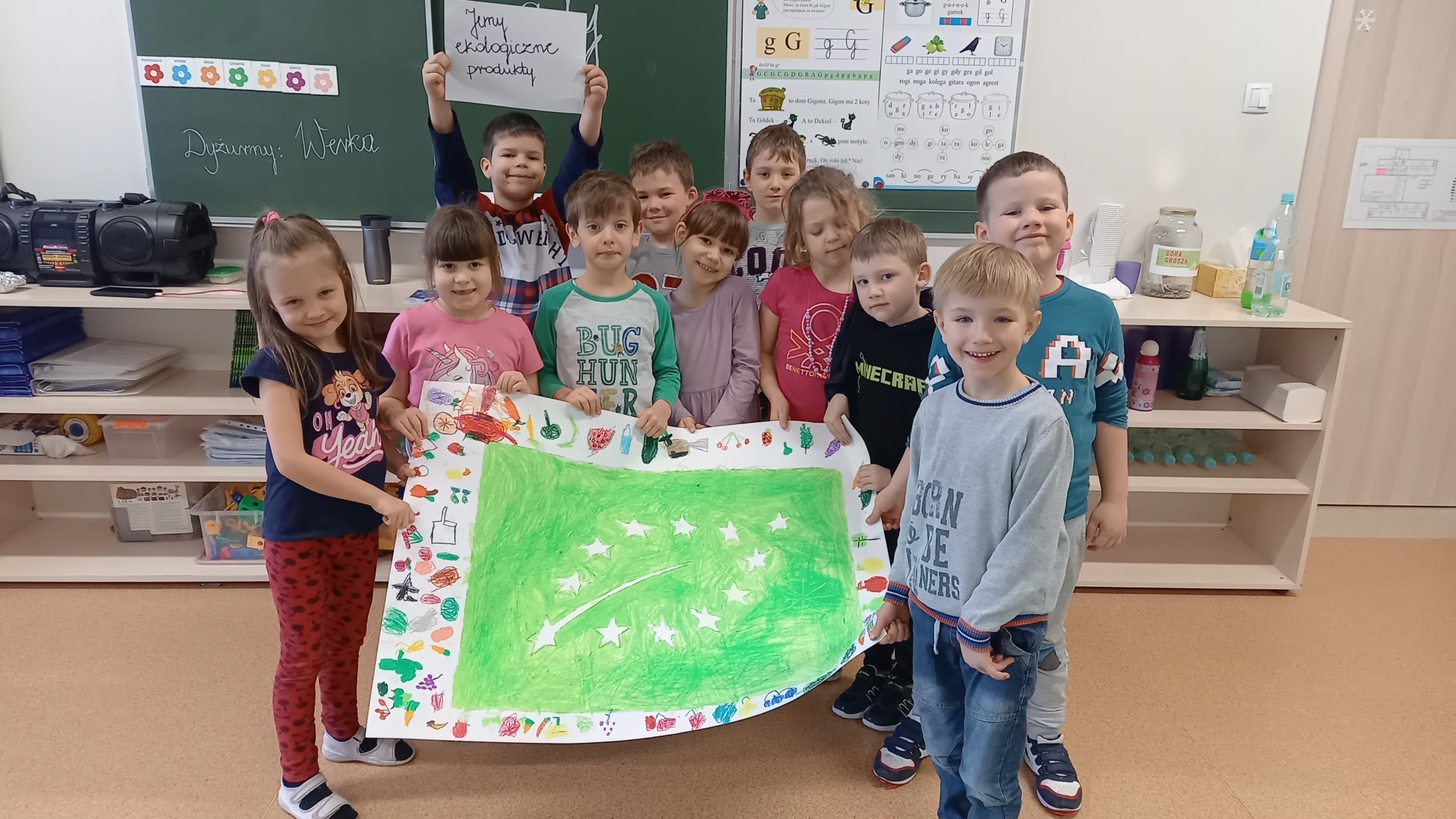